1.6 cell SRF gun for CW upgrade.Studies for NC gun: pulsed heating and symmetric RF input power coupler
Dmitry Bazyl
Hamurg, 19.11.19
Content
SRF gun for CW upgrade of the XFEL:
Overview
Multipacting
Focusing solenoid alignment errors
Mechanical vibrations
NC gun for XFEL:
RF heating
Coupler vibration
Design of a symmetric RF input power coupler
SRF gun for CW upgrade of the XFEL
Overview
1.6 cell 1.3 GHz TESLA structure
Peak field on axis – 40 MV/m
Retracted cathode -> additional focusing (?)
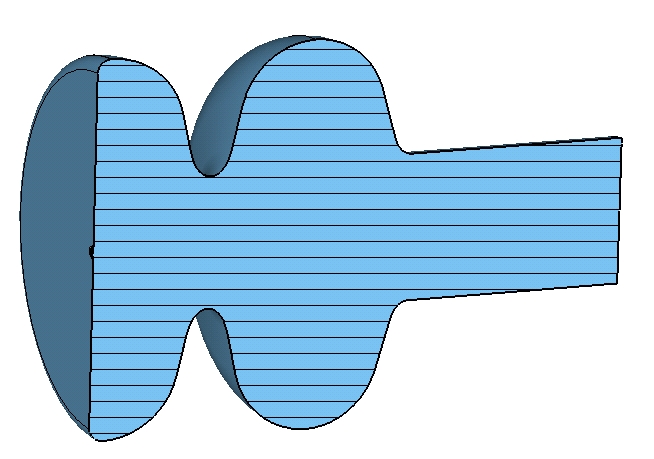 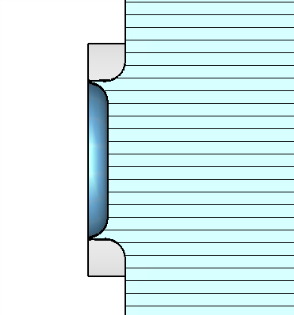 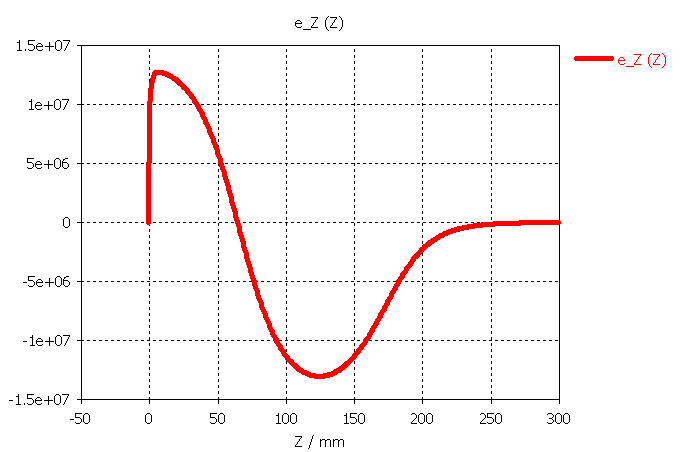 Procedure for SRF gun cavity design:
EM simulations
Beam-dynamics simulations
Mechanical simulations
Multipacting
Multipacting in the SRF gun
CST MWS model
Calculate EM field of the fundamental mode with refined mesh in the region of interest for multipacting
Export EM field to PIC solver
CST MWS  mesh model:
Local mesh: min. step size 0.75 mm
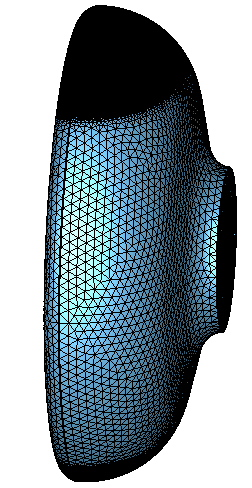 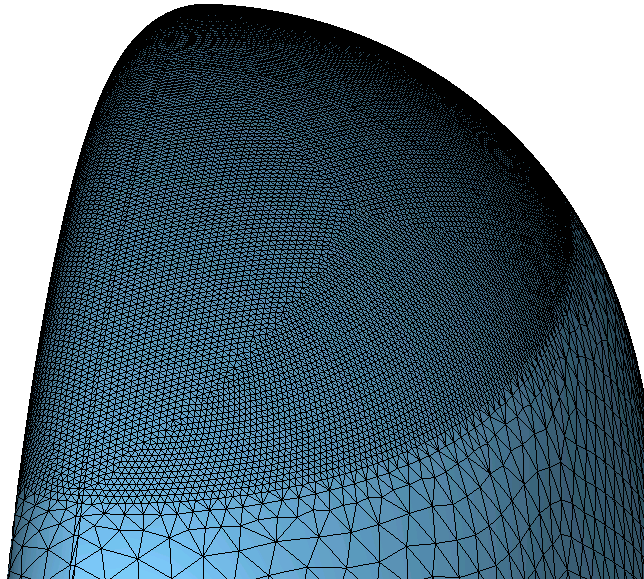 | Presentation Title | Name Surname, Date (Edit by "Insert > Header and Footer")
SRF gun model for multipacting simulation
CST PIC model
Hexahedral mesh
High density mesh needed to obtain accurate data
Reduce computational time -> part of the full model
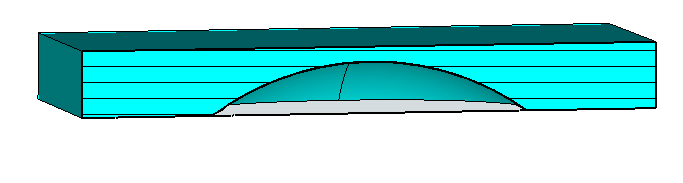 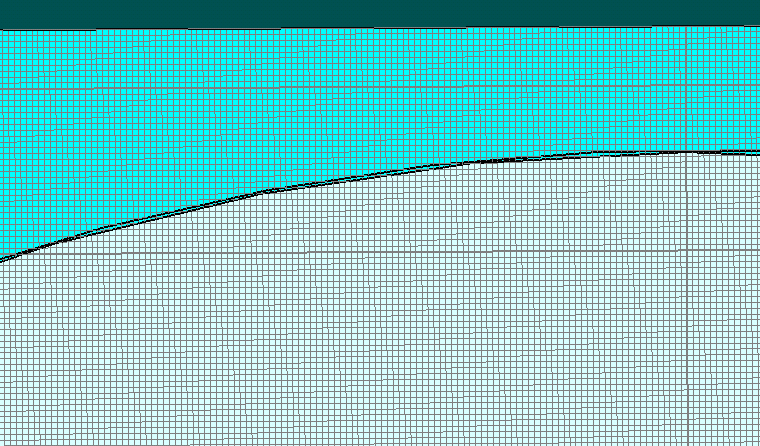 Nb 300 deg bakeout; SEY Furman model:
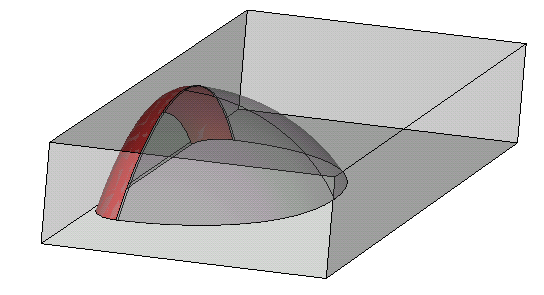 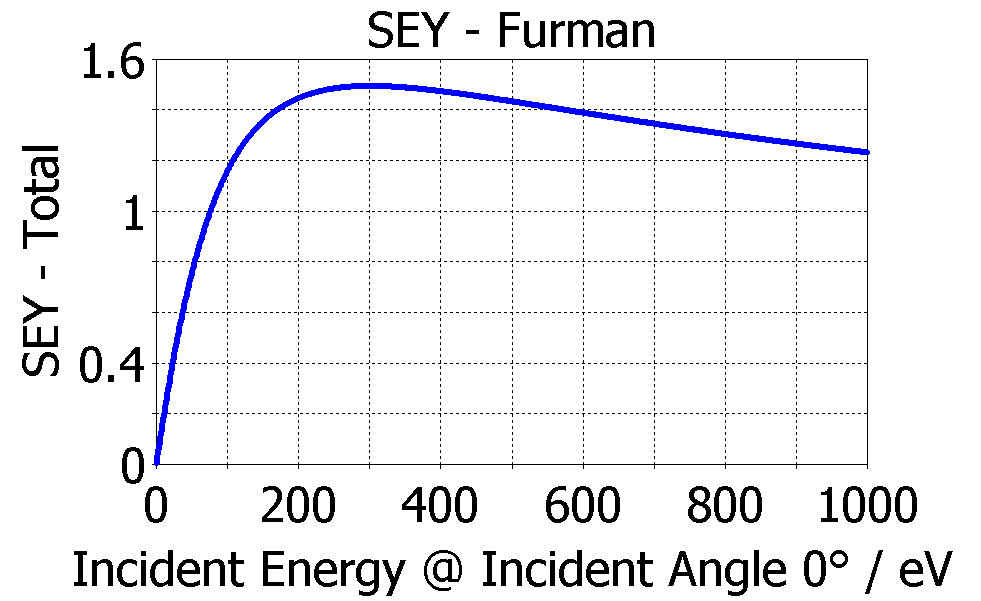 Electron emission area; space charge effects are not taken into account
| Presentation Title | Name Surname, Date (Edit by "Insert > Header and Footer")
Multipacing
Results
Same data but with ‘y’ in log scale:
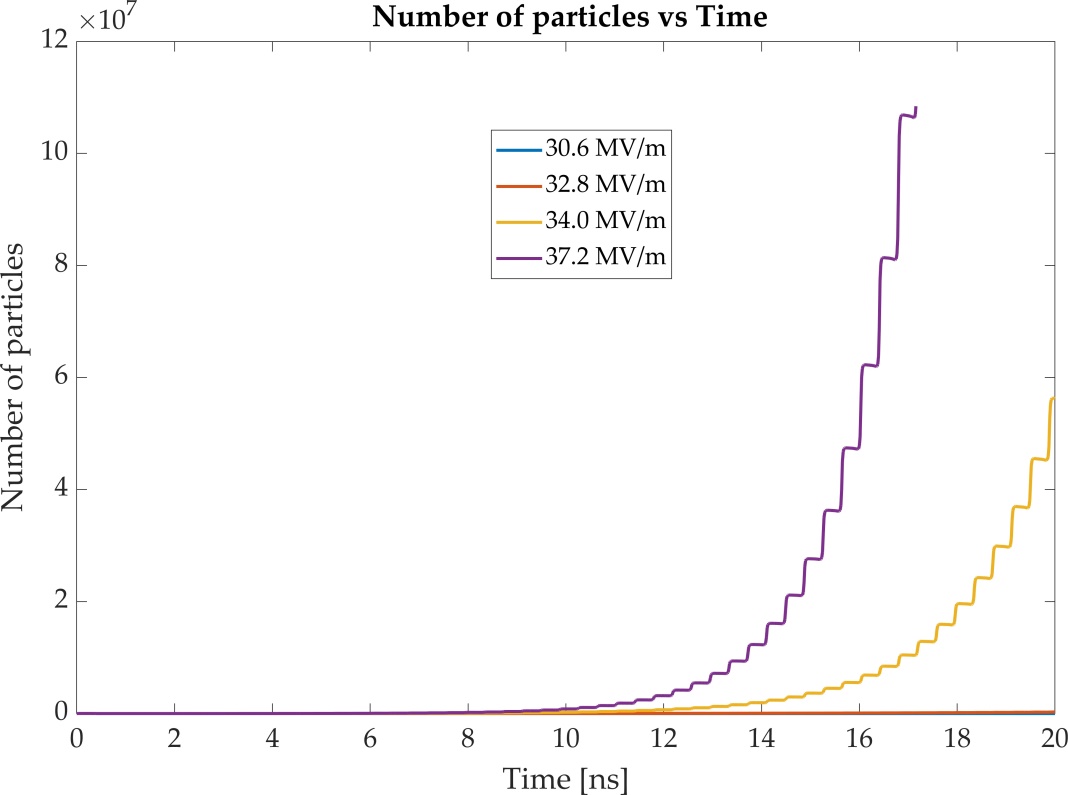 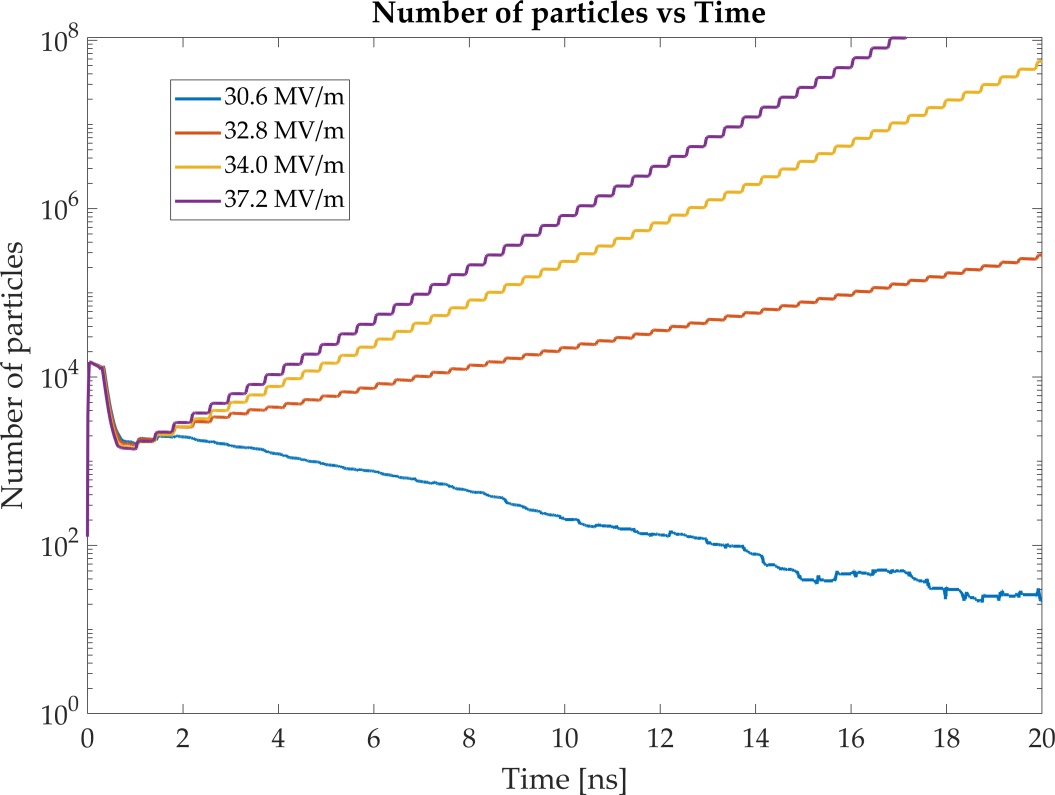 Peak E field on axis:
Peak E field on axis:
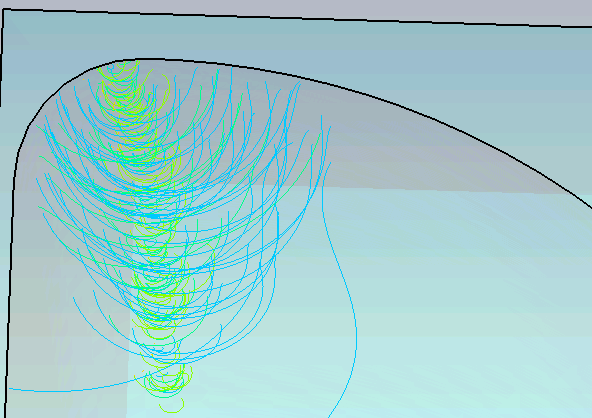 Criteria: gradual increase of SE
MP occurs at Ep of ~ 32 MV/m
Problem of MP has a low priority at the moment
Modify bending radius to eliminate MP
Solenoid alignment errors
Considered setup
Gun model considered in simulations: 1.6 cell – G7
Focusing solenoid from HZB
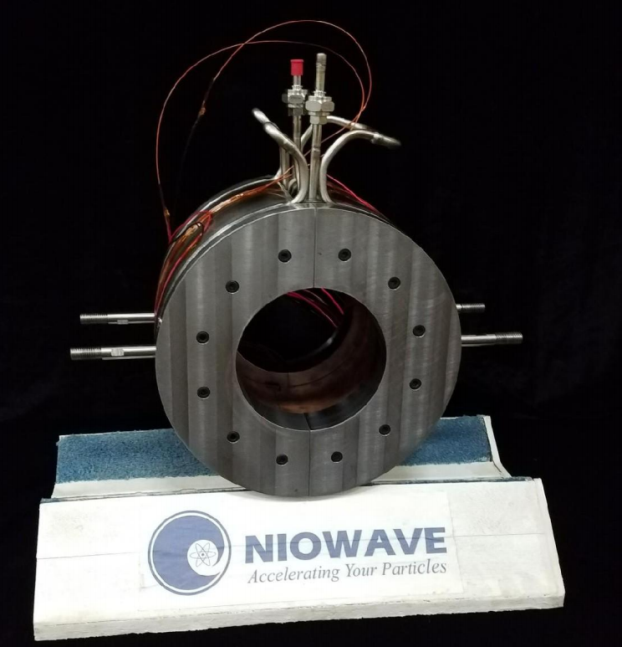 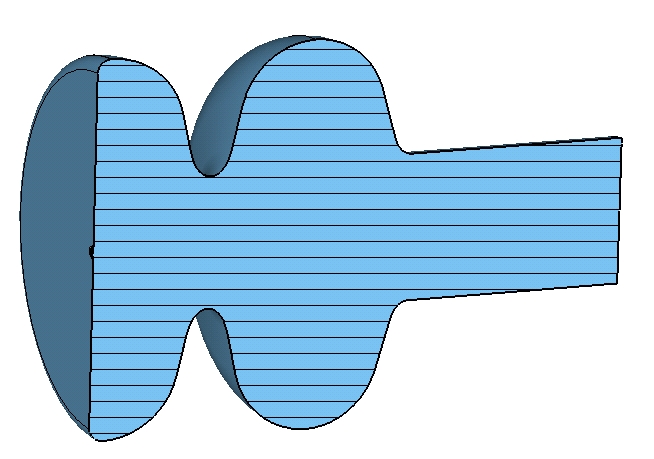 Simulated setup – 8.9 m total length
Gun (E = 40 MV/m)
Solenoid (151 mT on axis; 0.46 m from the cathode)
4 tesla cavities (E =36 MV/m)
Particle tracking – ASTRA (2D)
EM field –  CST MWS
Solenoid field – Poisson superfish
Solenoid alignment errors
Approach
Calculate emittance variation due to individual alignment errors
Evaluate alignment errors at which emittance growth is of 1 %
300 simulations with randomly distributed errors in each run
Errors distribution is Gaussian and in each case the rms width is defined by 1% emittance growth
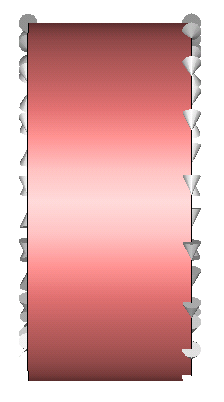 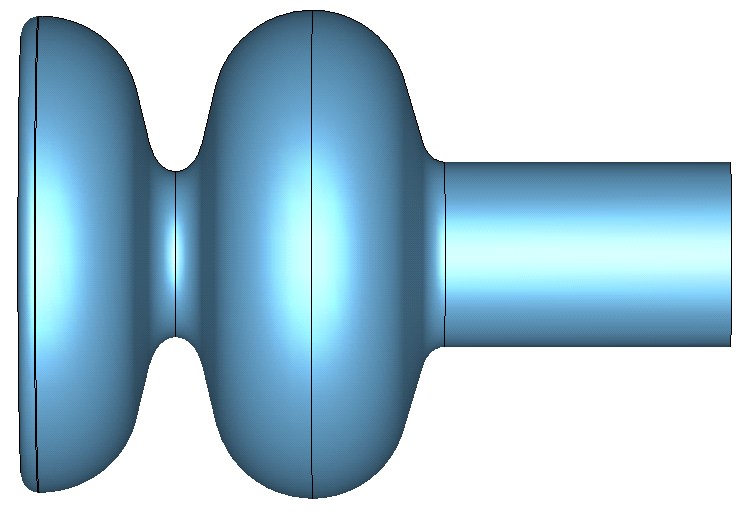 4 TESLA cavities
y
z
x
Solenoid alignment errors
Offsets
y
y
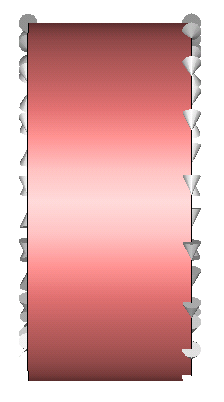 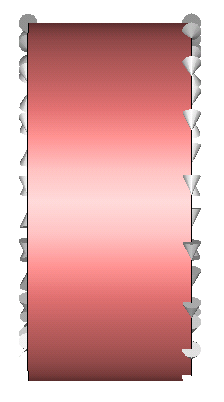 z
z
x
x
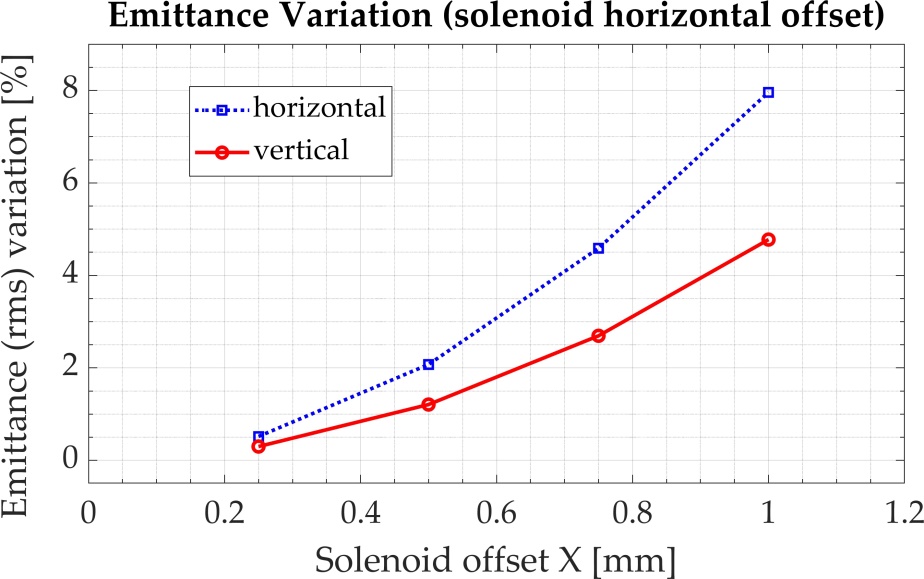 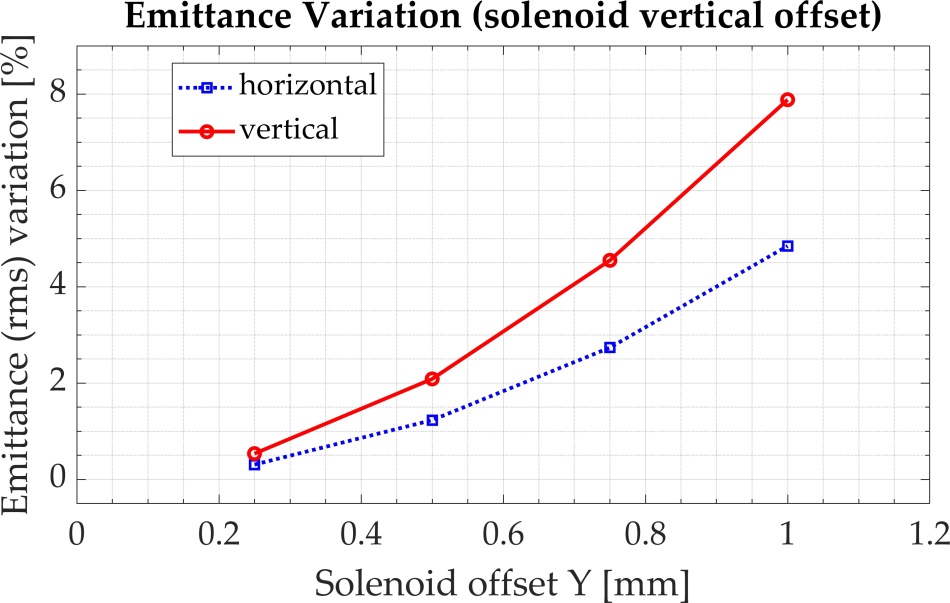 Solenoid alignment errors
Rotation
y
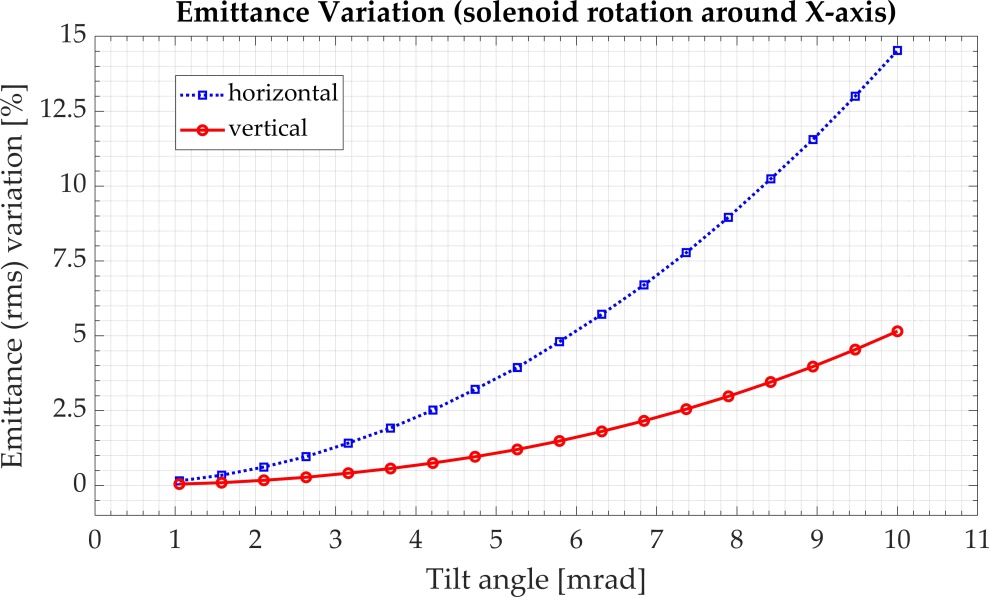 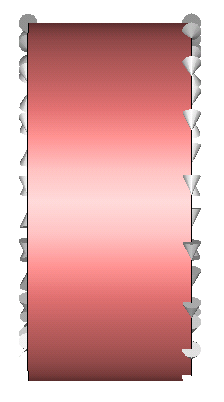 z
x
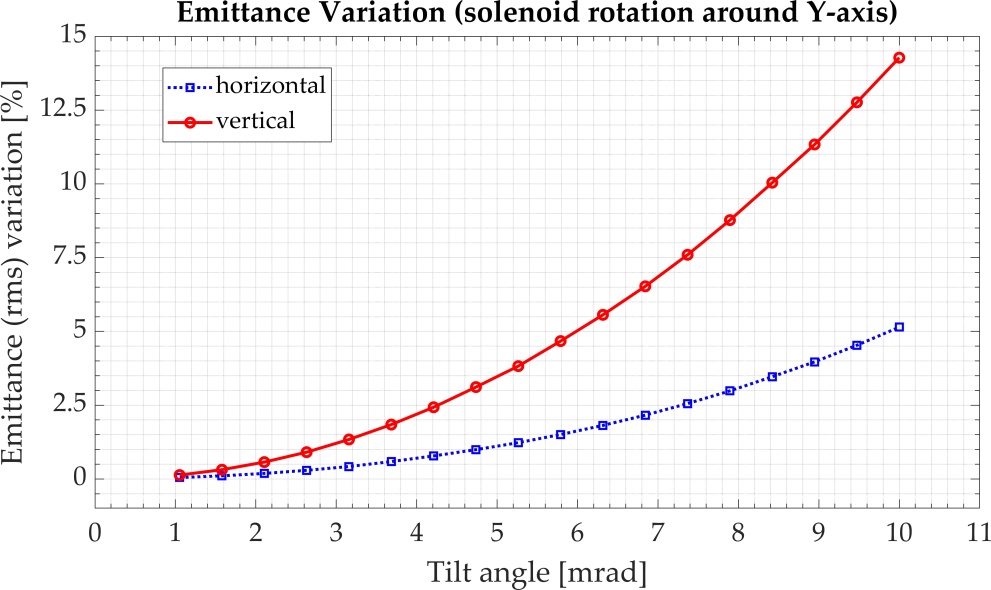 y
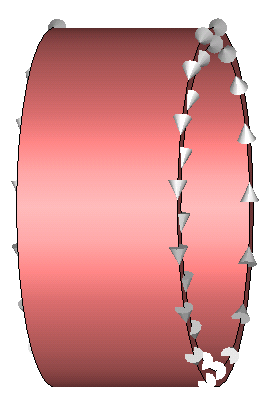 z
x
Solenoid alignment errors
Statistical data
300 simulations with randomly introduced errors
Offsets + rotation
Four variable errors are randomly distributed each simulation
Errors are defined by rms gaussian width which corresponds to 1% emittance growth
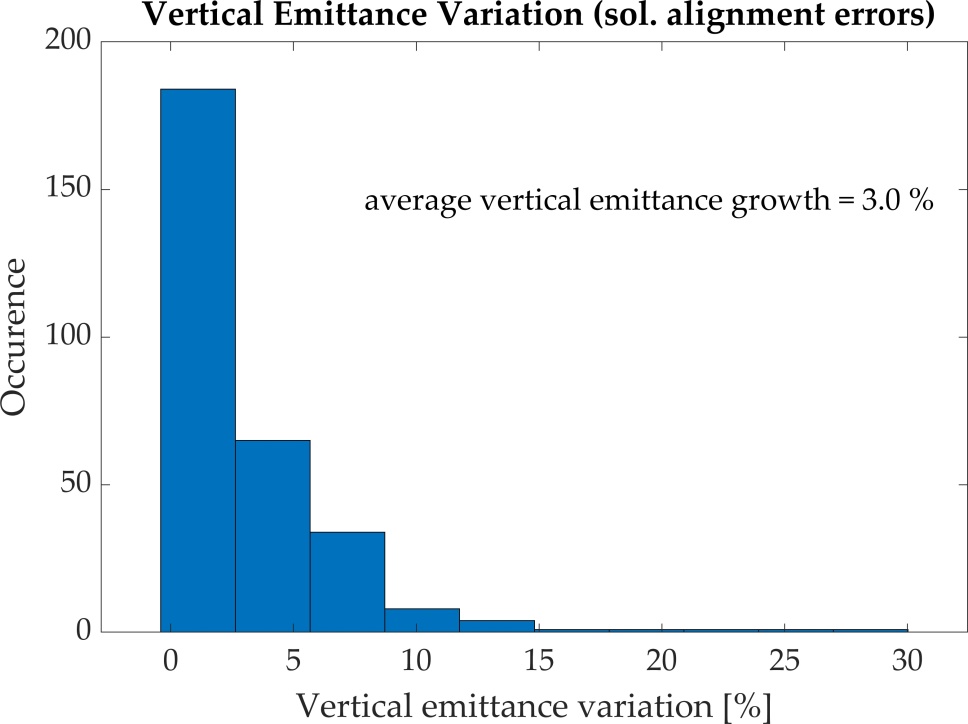 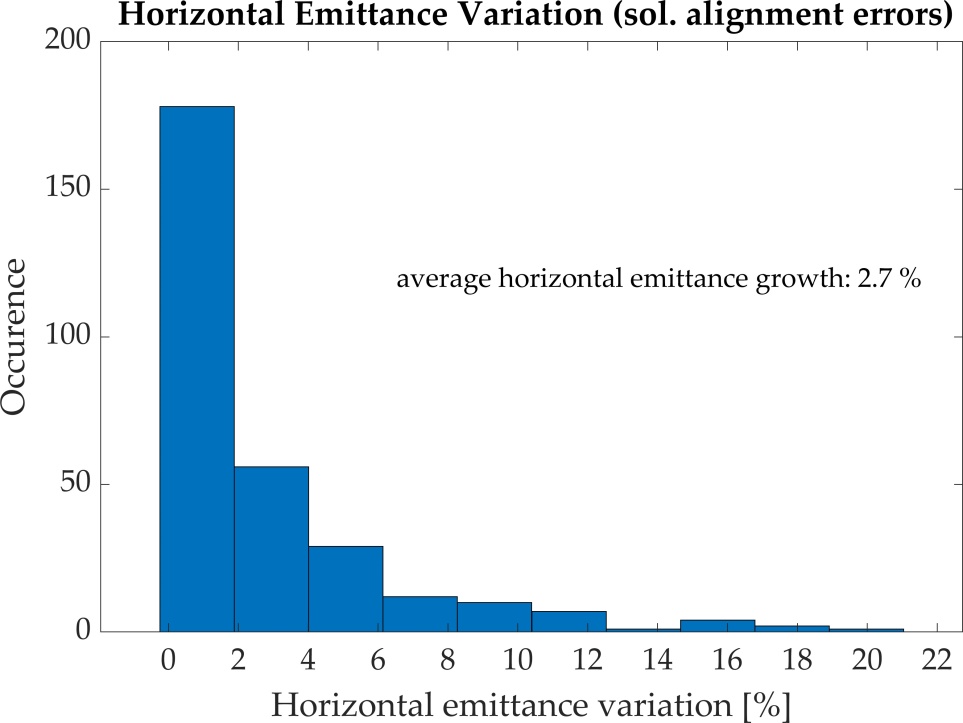 Solenoid alignment errors
Conclusion and further work
Statistical approach for solenoid position errors requires a lot of computational time -> changes in the setup -> re-do computations
Begin ASTRA simulations on cluster
Slice emittance variation due to alignment errors
First estimations indicate little dependence on the solenoid rotation angle
Study slice emittance dependence on the solenoid offset
Compare the results for 2D and 3D space charge calculation in ASTRA
Mechanical model
Microphonics
Boundary conditions: colored areas fixed in all directions:
Mechanical vibrations detune the cavity
SRF photoinjector -> stability of the back wall
Realistic boundary conditions
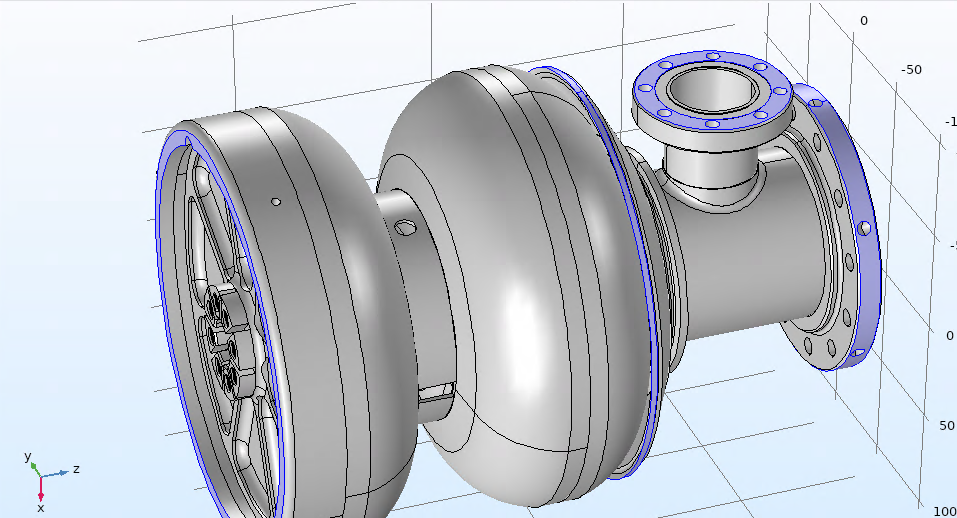 ?
Mechanical vibration mode with lowest resonance frequency of ~1 kHz
For detailed information CAD model of the cryostat needed
Longitudinal cavity stiffness is ~26 kN/mm
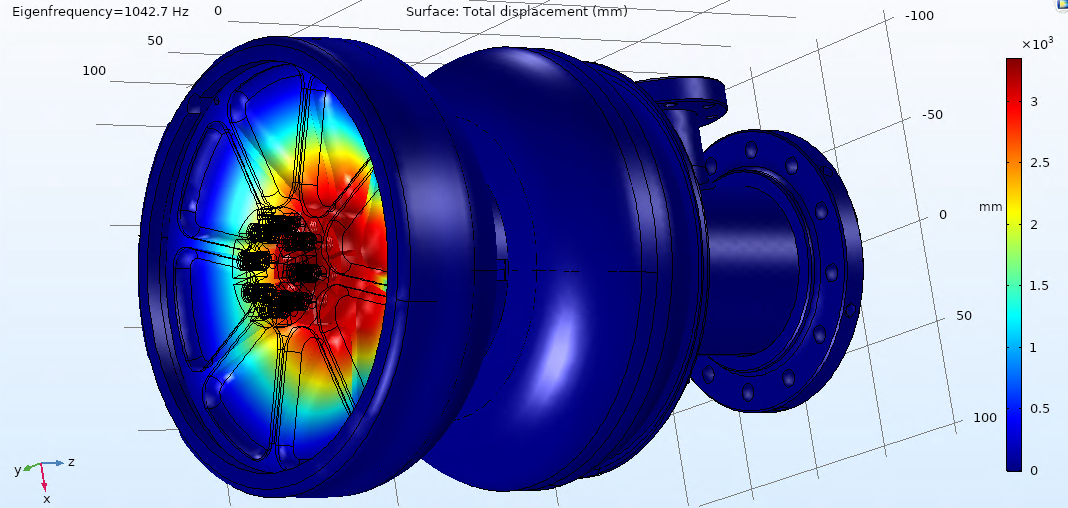 Preliminary (no convergence verification; trivial boundary conditions)
NC gun for the XFEL
Symmetric power coupler for the nc gun
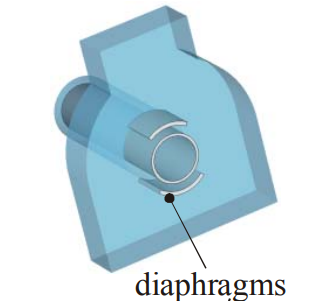 *
The problem field asymmetry introduced by RF power couplers is well known
High power RF coupler design is a complicated multiphysics problem:
Field symmetry
RF losses
Heating
Mechanical deformation
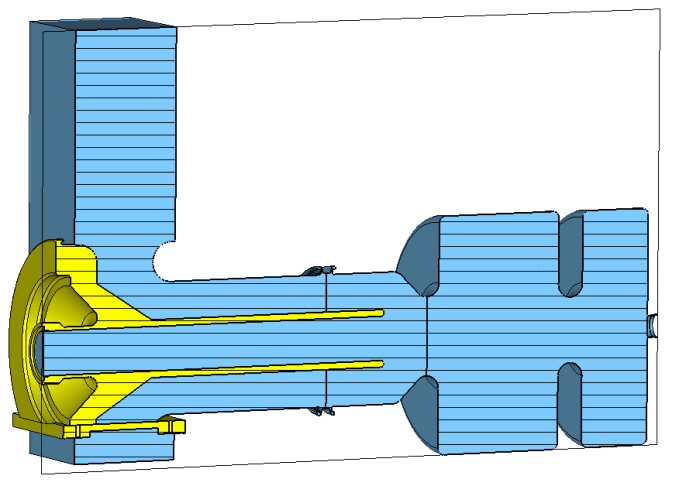 * ELECTROMAGNETIC DESIGN OF NEW RF POWER COUPLERS FOR THE S-DALINAC

M. Kunze# , W.F.O. Mueller, T. Weiland, et. al.
…Design criteria required and now being discussed
NC gun for the XFEL
Bunch train slope
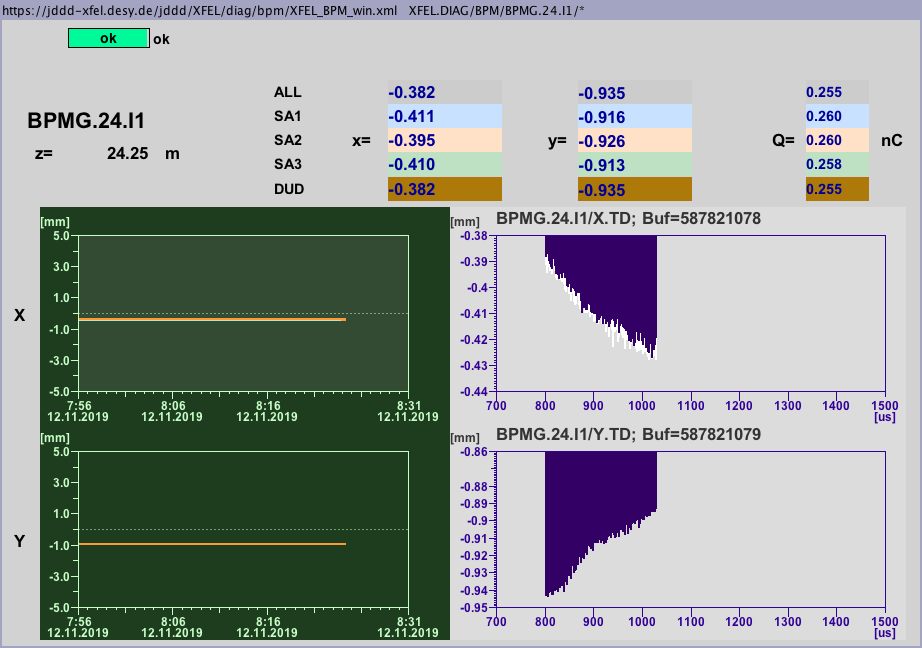 Many reasons 
On of them could be:
Pulsed heating of the gun
Mechanical vibration of the coupler induced by RF or other source
NC gun for the XFEL
RF gun heating effects
Input RF power
Stationary/pulsed heating study of the coupler part (COMSOL software + CST MWS)
Point of interested: symmetry of the gun heating, max. temperature (i.e deformation)
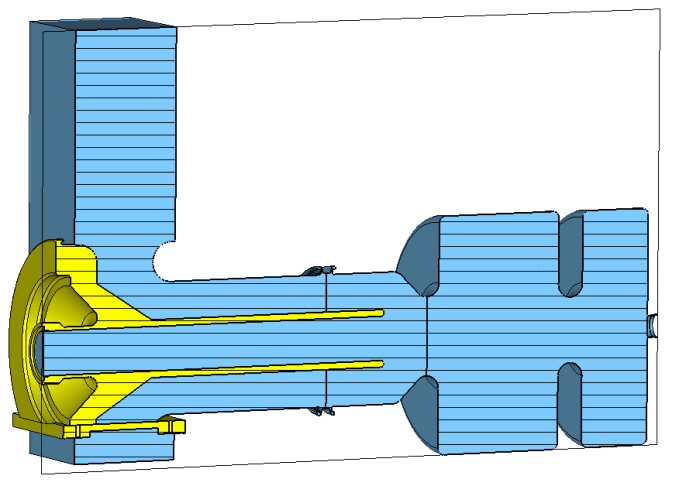 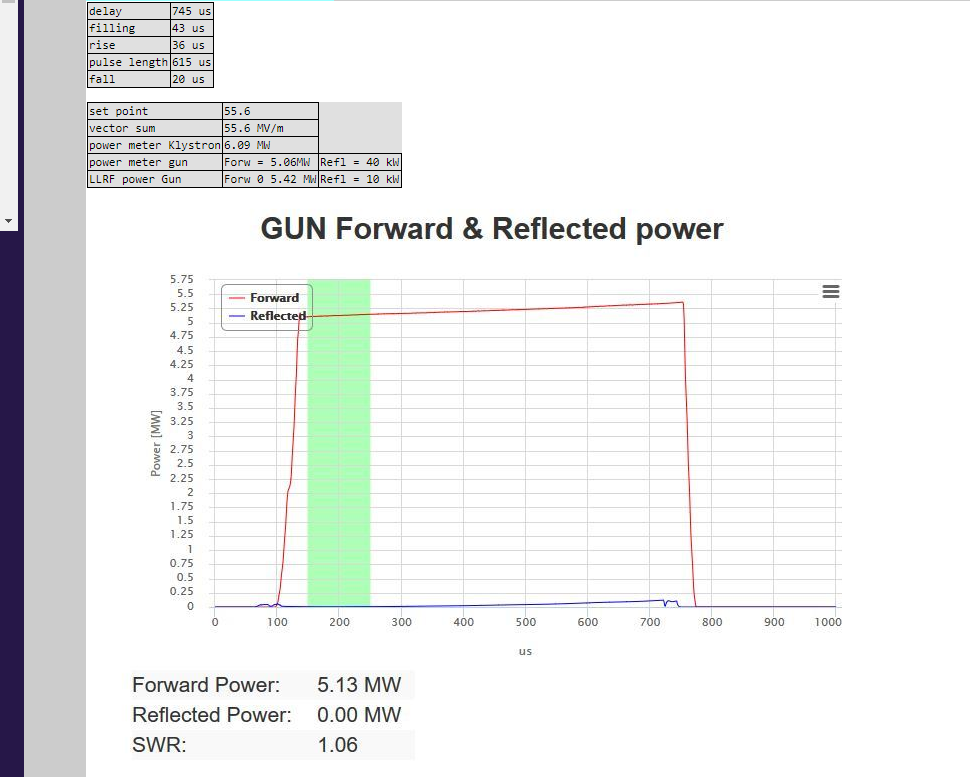 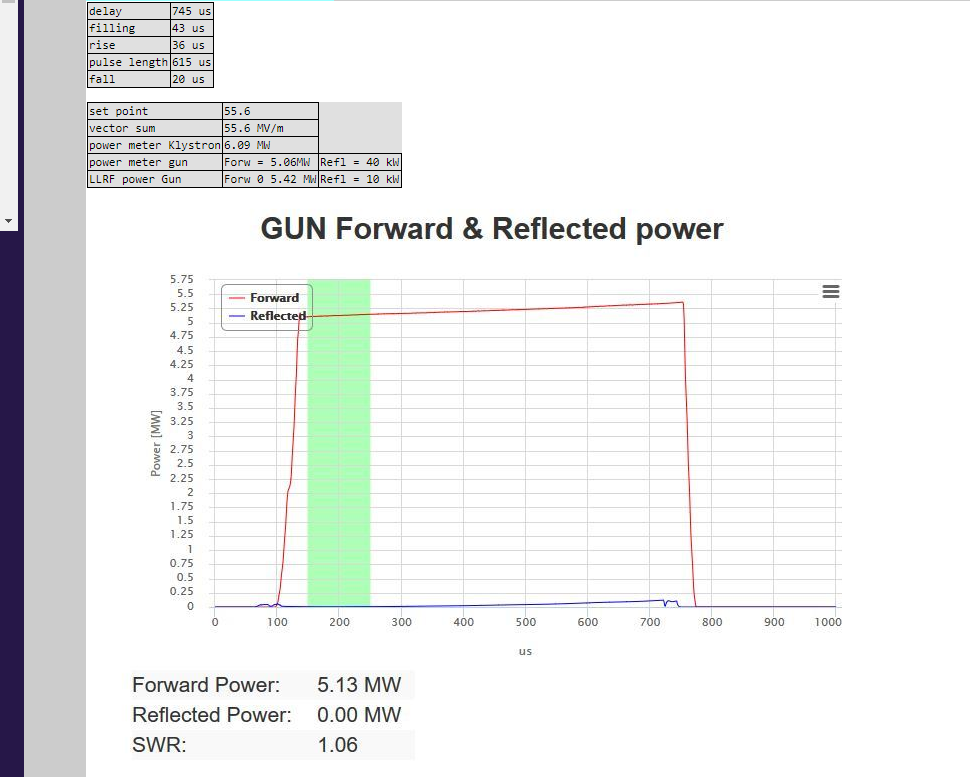 ….Upcoming: new RF input power coupler to eliminate transverse kick
NC gun for the XFEL
RF gun heating effects – average heating
Preliminary – averaged losses – 19 kW  average RF loss power: temperature map
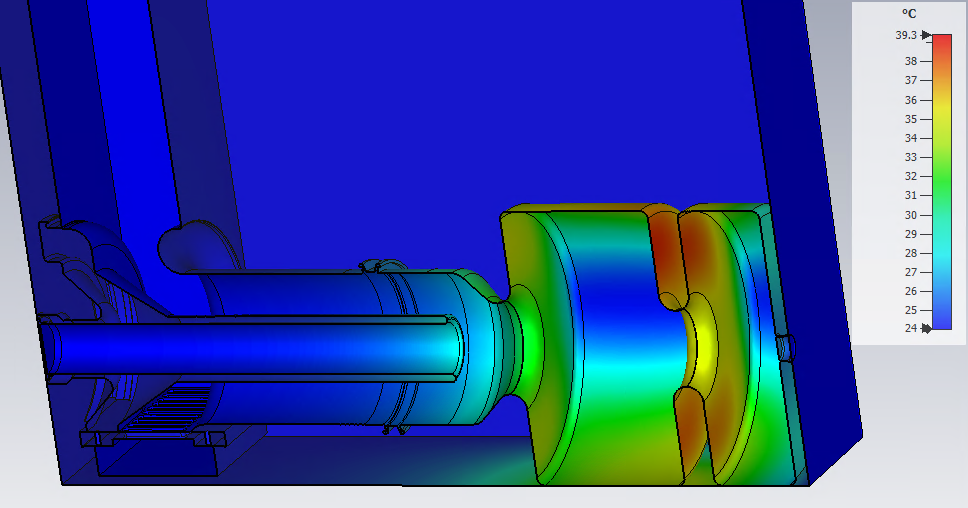 NC gun for the XFEL
Mechanical vibration of the input power coupler
RF coupler: inner conductor vibration
Lowest vibration mode f = 611 Hz
If present in operation: can produce transverse kick to the beam due to the field asymmetry

Verify if the mode is present:
Measurements with sensors (e.g. accelerometers) applied to a part of the gun closest to the coupler tube
f = 611 Hz
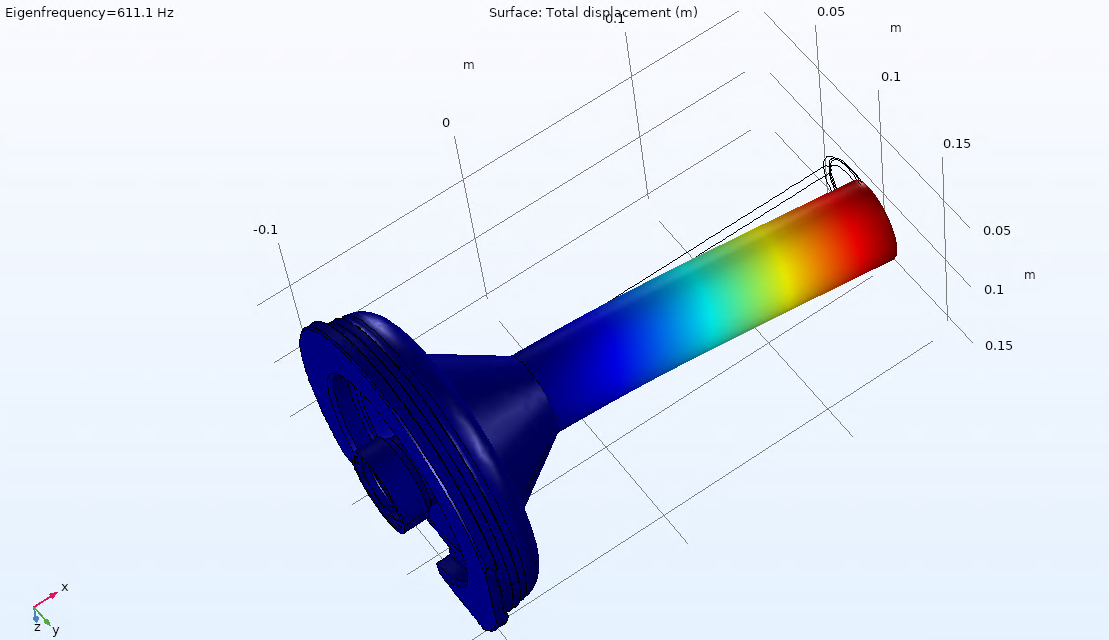 Further activities:
Calculate EM eigenmodes for the deformed model (mesh)
-> run beam dynamics simulations for different amplitudes of deformation
Unknown variables:
Potential amplitude of the deformation
Summary and further work
SRF gun
Preliminary estimations for solenoid alignment have been obtained
Further investigation of slice emittance variation due to alignment errors required
Mechanical model of the SRF gun will be investigated in details once the required data about the cryostat are obtained
Further on: analysis of wakefields in the laser mirror region
Normal conducting gun
Pulsed heating investigation
Mechanical vibrations of the inner conductor
Once required details are obtained -> begin with the symmetric coupler design